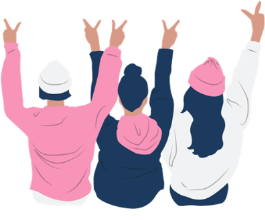 Welcome!
CEL Kids Hackathon
Prep Session for Scratch
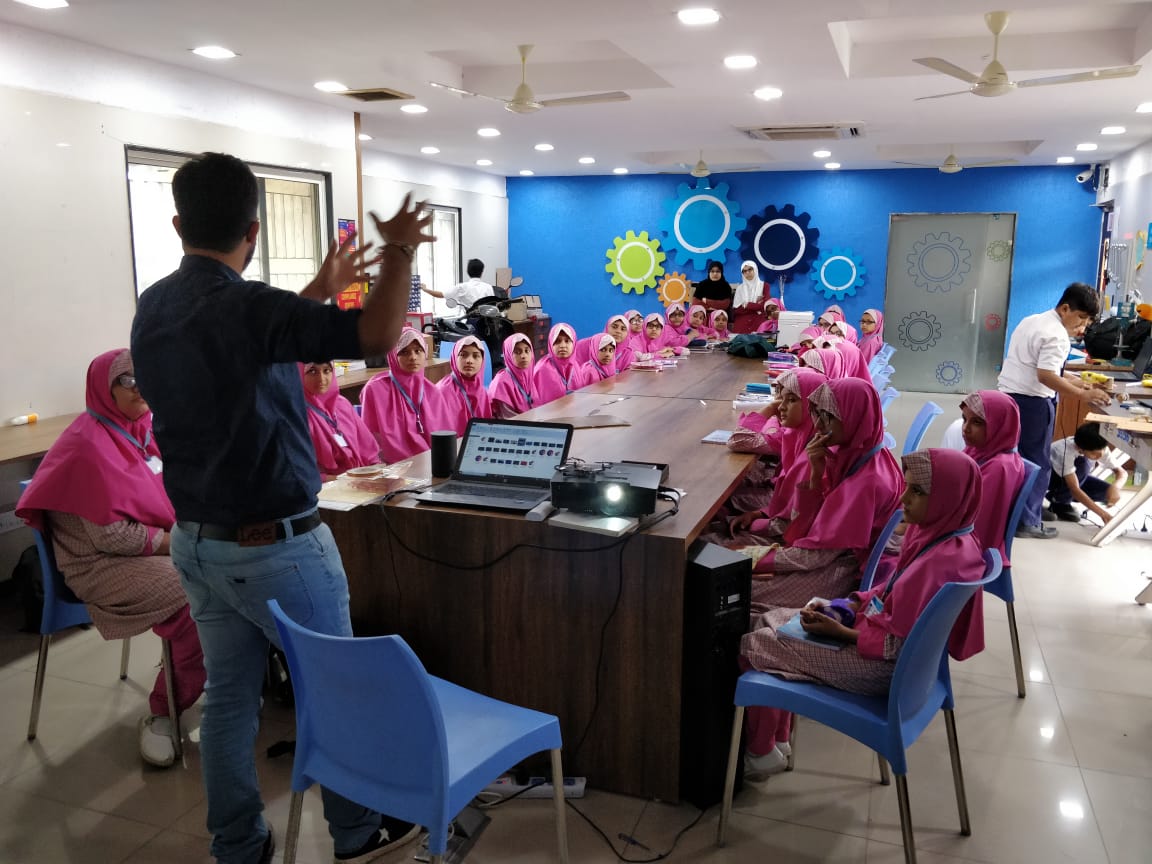 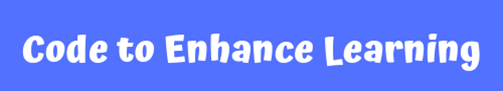 Code To Enhance Learning
Code to Enhance Learning is nonprofit uses coding as a tool to build critical thinking, creativity, collaboration and perseverance in children in grade 5-9.
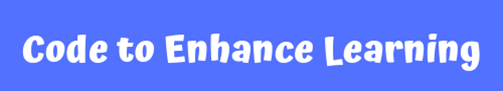 CEL Kids Hackathon
CEL Kids Hackathon is an annual opportunity for kids in grade 5-9 to begin their coding journey and showcase their coding talent by solving contextual problems aligned to UN Sustainable Development Goals.
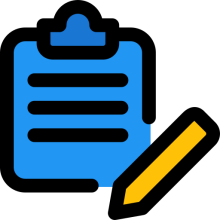 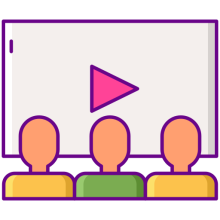 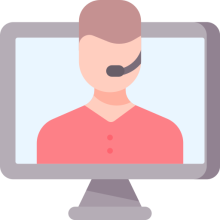 1
2
3
Watch learning videos about coding concept and other skills
Online Volunteers 
Support
Students Register
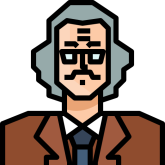 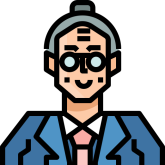 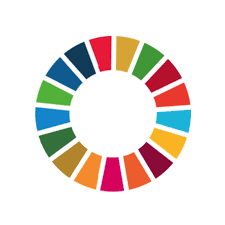 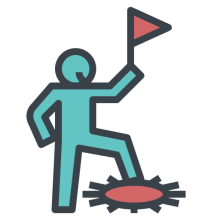 4
5
6
Student code on phone or computer on problem statement aligned to SDGs
Certificate with Personalized Feedback for all & Prize Money for Winners
Expert Evaluation
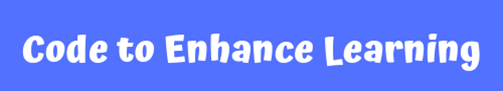 How will I make Project for Hackathon?
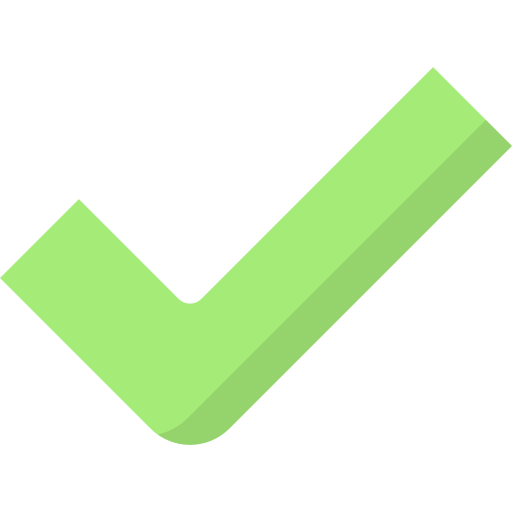 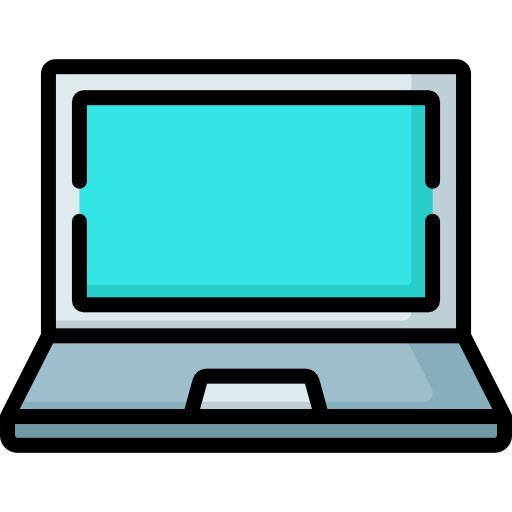 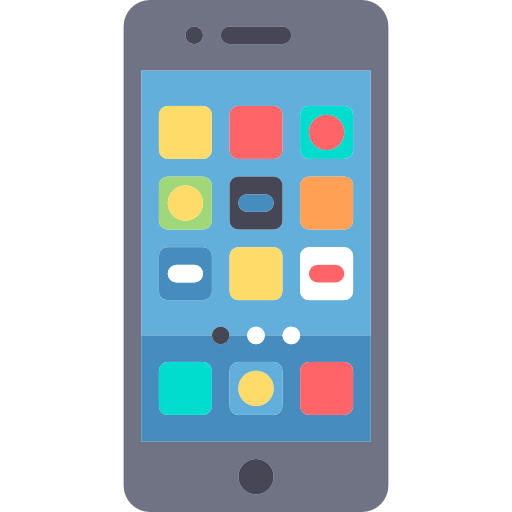 Phone using Pocket Code
Pocket code allows you to code on smartphone

Session on Pocket Code: 
4-5 pm on Saturday & Sunday
Laptop/desktop with Scratch
Scratch allows you to code on Desktop/Laptop

Session on Scratch: 
6-7 pm on Saturday & Sunday
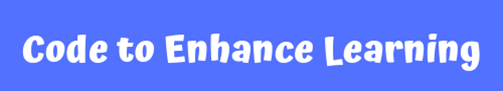 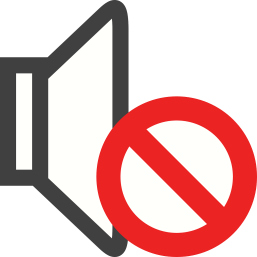 Keep your audio on mute when you are not speaking
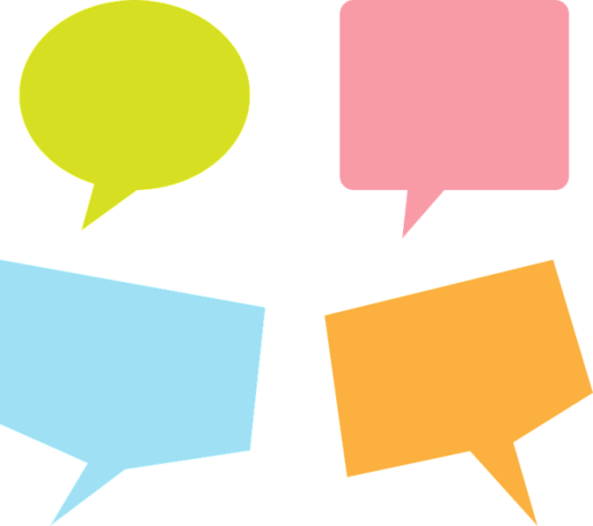 Use chat box to ask question/comment/appreciate
Norms
Chat
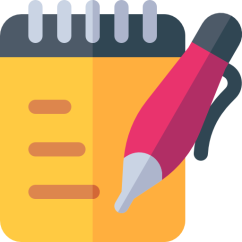 Take notes
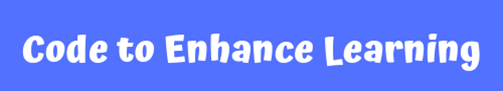 Lesson 9
E Catalogue
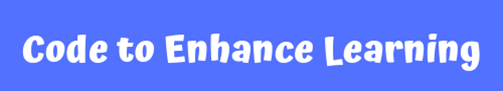 Objective:
We will make an application e-catalogue for the library.
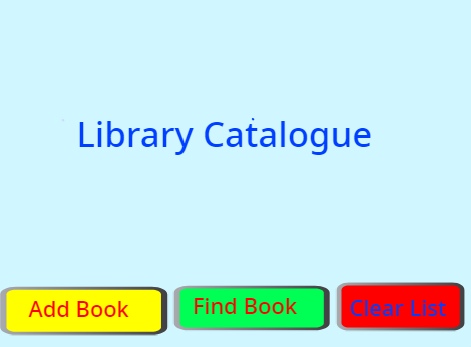 Let’s look at the project
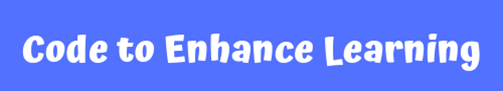 Let’s Recall:
1. What is Sequence?
     A logical Order
2. What is Events?
    An event in an action due to which something happens.
3. What is Loop?
     Repeats a sequence of instructions
4. What is Nested Loop?
     Loop within a Loop.
5. What is Conditionals?
     Conditionals are expressions that evaluate to either true or false.
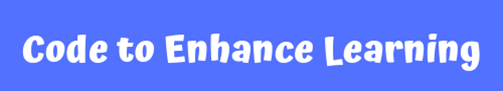 Let’s Recall:
6. What is Parallelism?
    The ability of the brain to do many things (aka, processes) at once
7. What is Broadcasting?
     Instructions are transmitted from a sprite or backdrop to cause other things to happen.
8. What are Operators?
     Operators are a part of an expression and allows us to operate on values i.e. operands. The expression returns a value.
9. What is Variable?
    Variables are used to store information to be referenced and manipulated in a computer program.
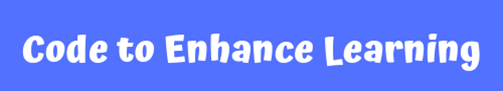 E Catalogue
An E-Catalogue has information like,
1) Name of the book
2) Number of the Book
3) Name of the author and many other information…
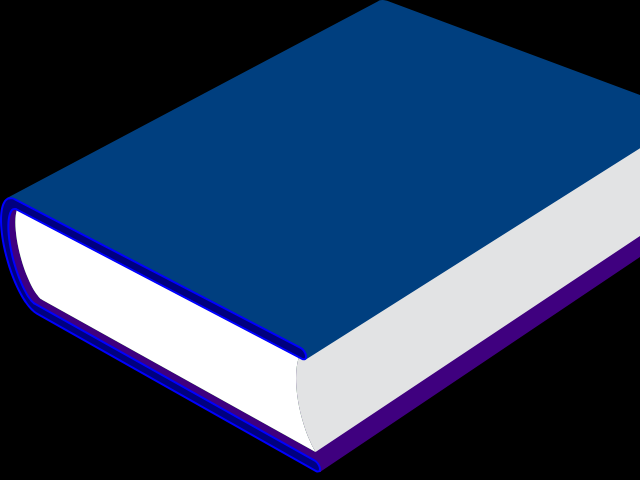 Book Name
Book Number
Q.  How do you think we can store this much information and manipulate it?
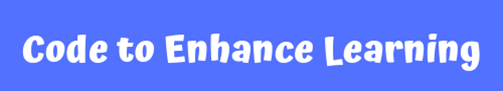 List
List, unlike variables, can store multiple data at the same time. Following is an example in Scratch of 2 Lists, Book Number and Name.
Each value stored in the List has a specific place in the list. You can also alter the value stored in the List and even manipulate them.
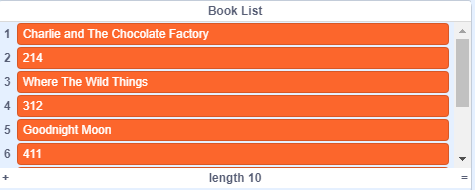 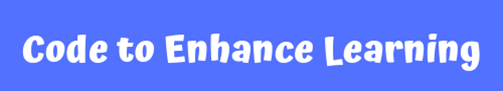 Abstraction: (Teacher Models)
Let’s do abstraction to make understand project and make it simple
The user can add a book in the e catalogue
The user can remove a book from e catalogue
The user can check if a specific book is available in the e catalogue and find the number serial number of the book
What will happen on the stage?
2) What sprite and backdrop will be needed on the stage?
Sprite Add Book Button
Sprite Find Book Button
Sprite Remove Book Button
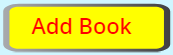 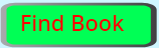 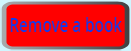 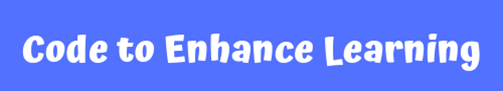 E Catalogue (Teacher Models)

Let’s write codes for the sprites…
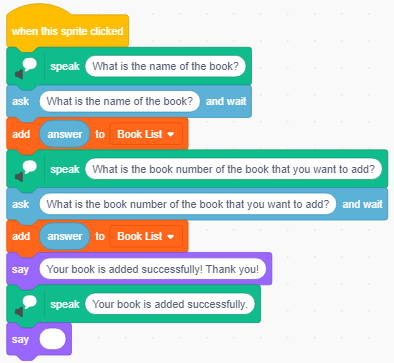 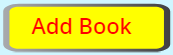 Add Button
To add a book in the e catalogue with name and serial number
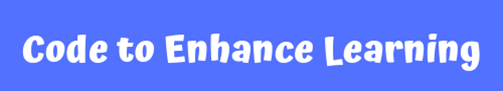 E Catalogue (Teacher Models)

Let’s write codes for the sprites…
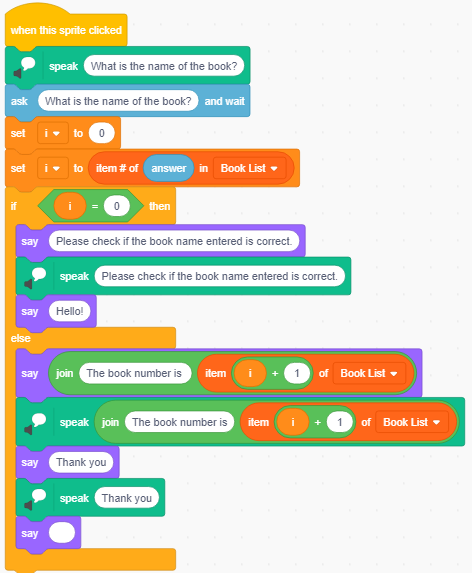 To find a book in the e-catalogue
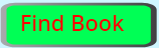 Find Button
To tell user that the book is not present if the name of the book entered doesn’t match the names of the books in e catalogue
To share the number of the book
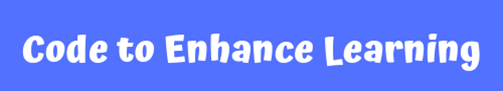 E Catalogue (Teacher Models)

Let’s write codes for the sprites…
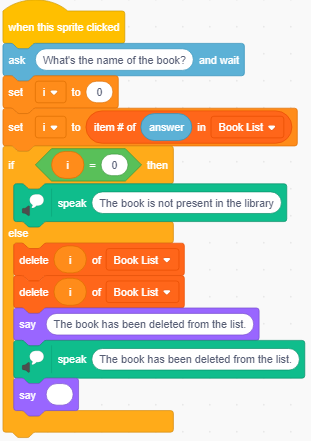 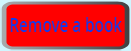 Remove a book
To remove a book from e catalogue
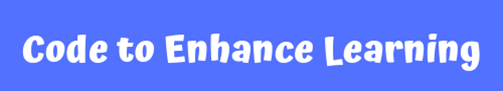 How to Share the Project:
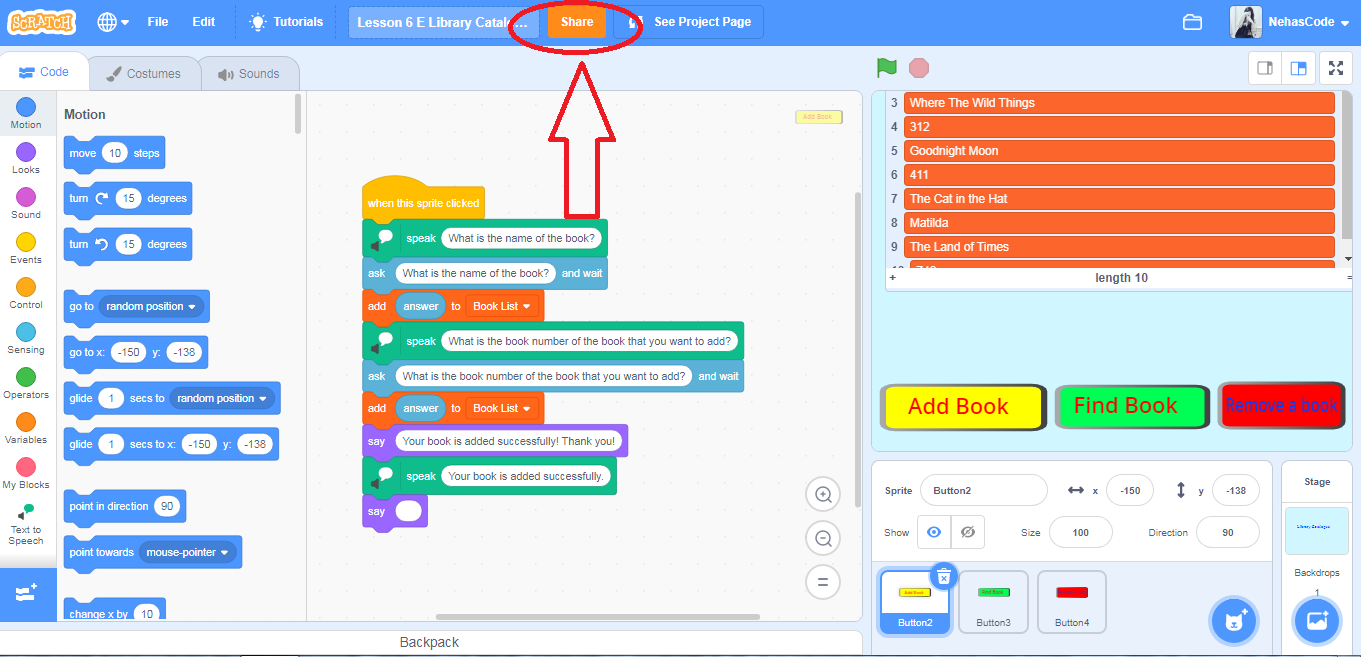 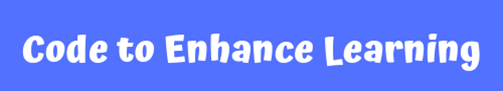 How to Share the Project:
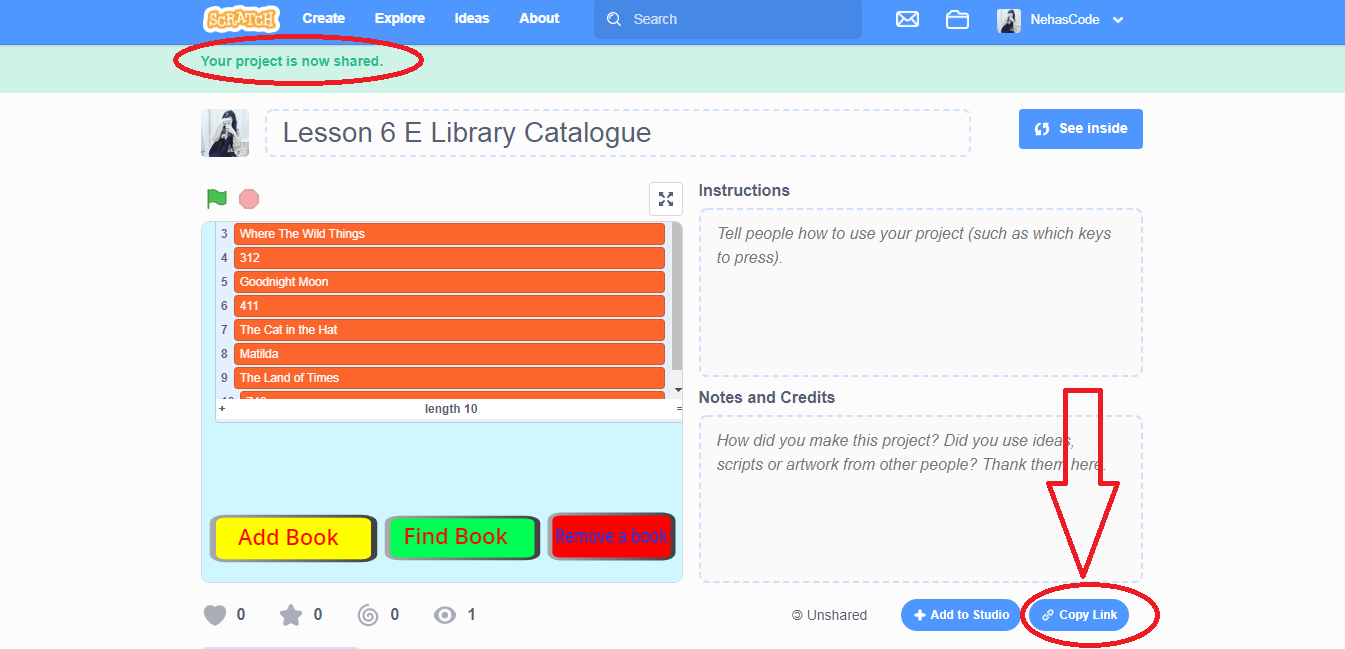 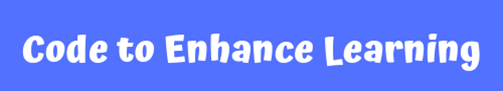 Quiz 1:
1. What is List?
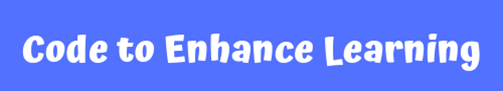 Quiz 2:
What will be the output of the program given in the image if the initial value of the variable i is 2?
A) sprite will speak “the book is not present in the library”

B) sprite will speak 2

C) the stored value at place 2 in List Book number will be removed

D) the stored value at place 2 in List Book name and List Book number will be removed
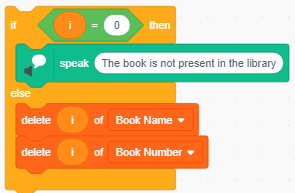 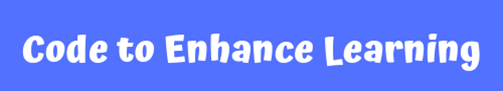 Closing:

What did we do today?
What is one thing that you liked in the class the most?
What did you learn?
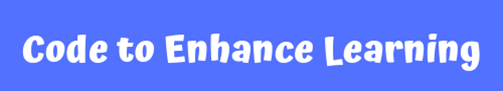 Thank you
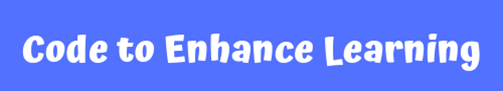 Timelines to Remember
Felicitation Event
28 March 2021
Submission of deliverables by 6:00 pm 7 Feb
Virtual Support Starts 
19 Dec 21
Hackathon Week
Starts 1 Feb
Participants receive problem statement
Registration Ends
15 Jan 2021
Registration Starts
23 Nov
Result
14 March 2021
Participants prepare after registering using CEL resources and through virtual support.
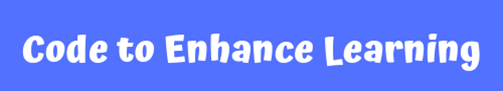 What can you do to learn more?
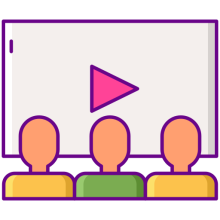 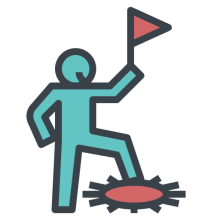 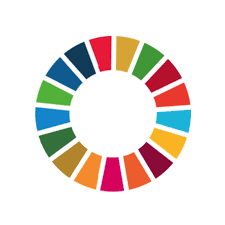 1
2
3
Watch learning videos about coding concept and other skills
Watch the winners project on the website of CEL
Learn more about Sustainable Development Goals
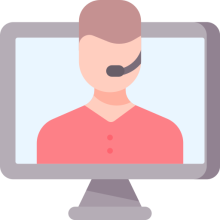 3
Attend the next session
[Speaker Notes: Our solution is]
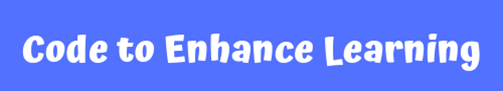 Our Supporters
In collaboration with,
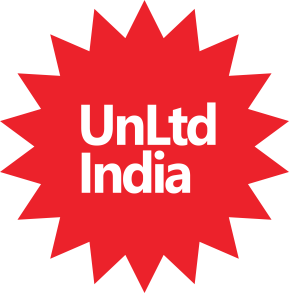 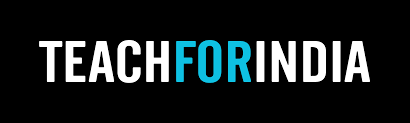 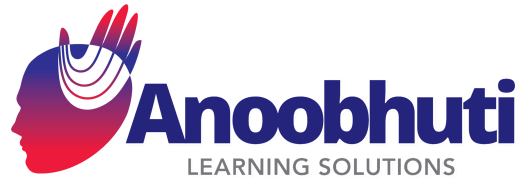 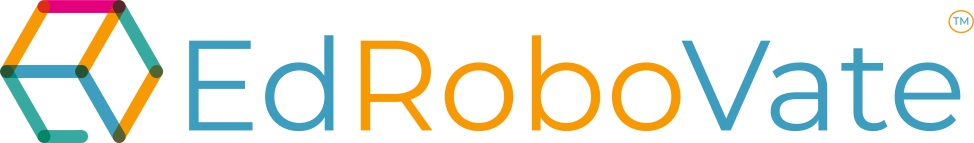 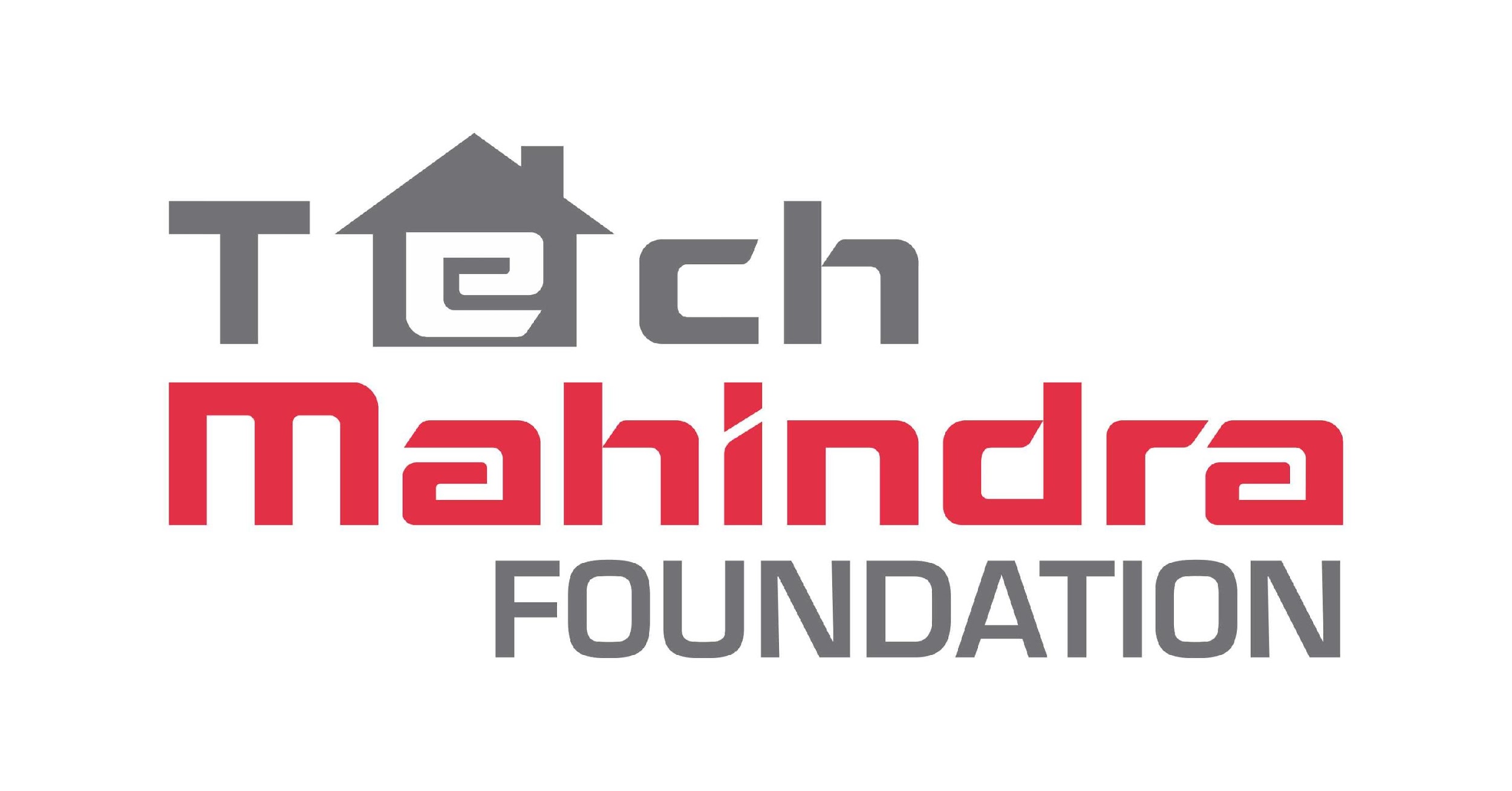 We are extremely grateful to our partners for making a concerted effort to encourage children in India to learn coding and showcase their coding talent to make this world a better place.
[Speaker Notes: Our solution is]
Code To Enhance Learning
Website: www.codetoenhancelearning.org